Top 10 Länder nach täglich neugemeldeten Fallzahlen
4.103.152 Fälle
282.727 Verstorbene
Länder mit über 70.000 neuen COVID-19 Fällen in den letzten 7 Tagen
1.329.799 Fälle
79.528 Verst.
209.688 Fälle
1.915 Verst.
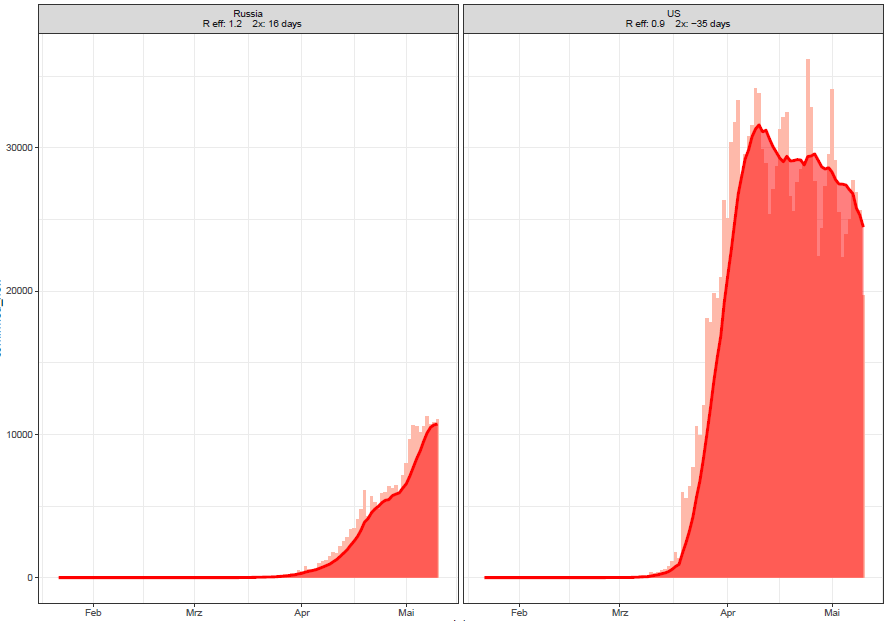 Quelle: Johns Hopkins, Stand 11.05.2020
[Speaker Notes: newcases_movingaverage_above70000lastweek_new_2020-04-26]
Länder mit 7.000 – 70.000 neuen COVID-19 Fällen in den letzten 7 Tagen
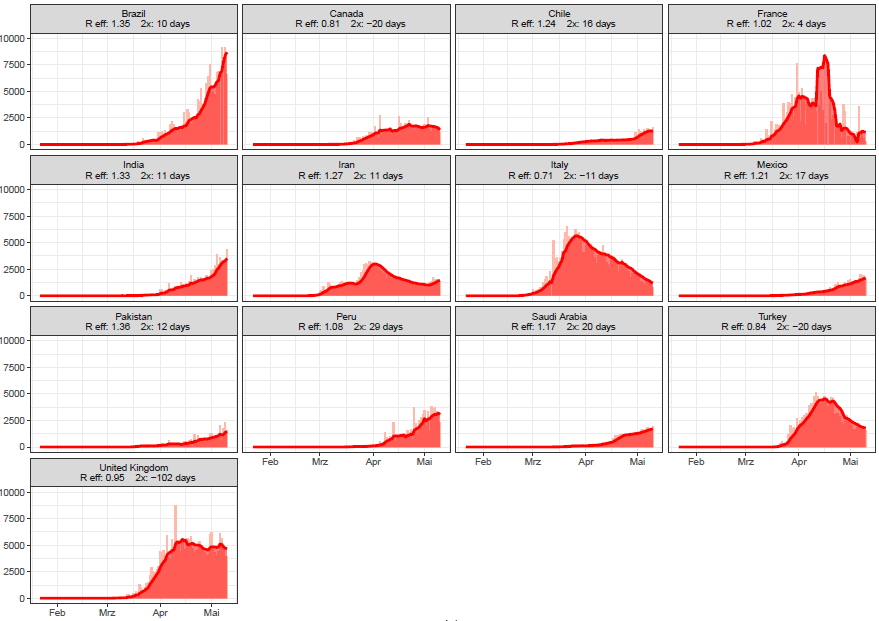 Quelle: Johns Hopkins, Stand 11.05.2020
[Speaker Notes: newcases_movingaverage_above7000below70000lastweek_max10k_2020-04-26]
Länder mit 1.400-7.000 neuen COVID-19 Fällen in den letzten 7 Tagen
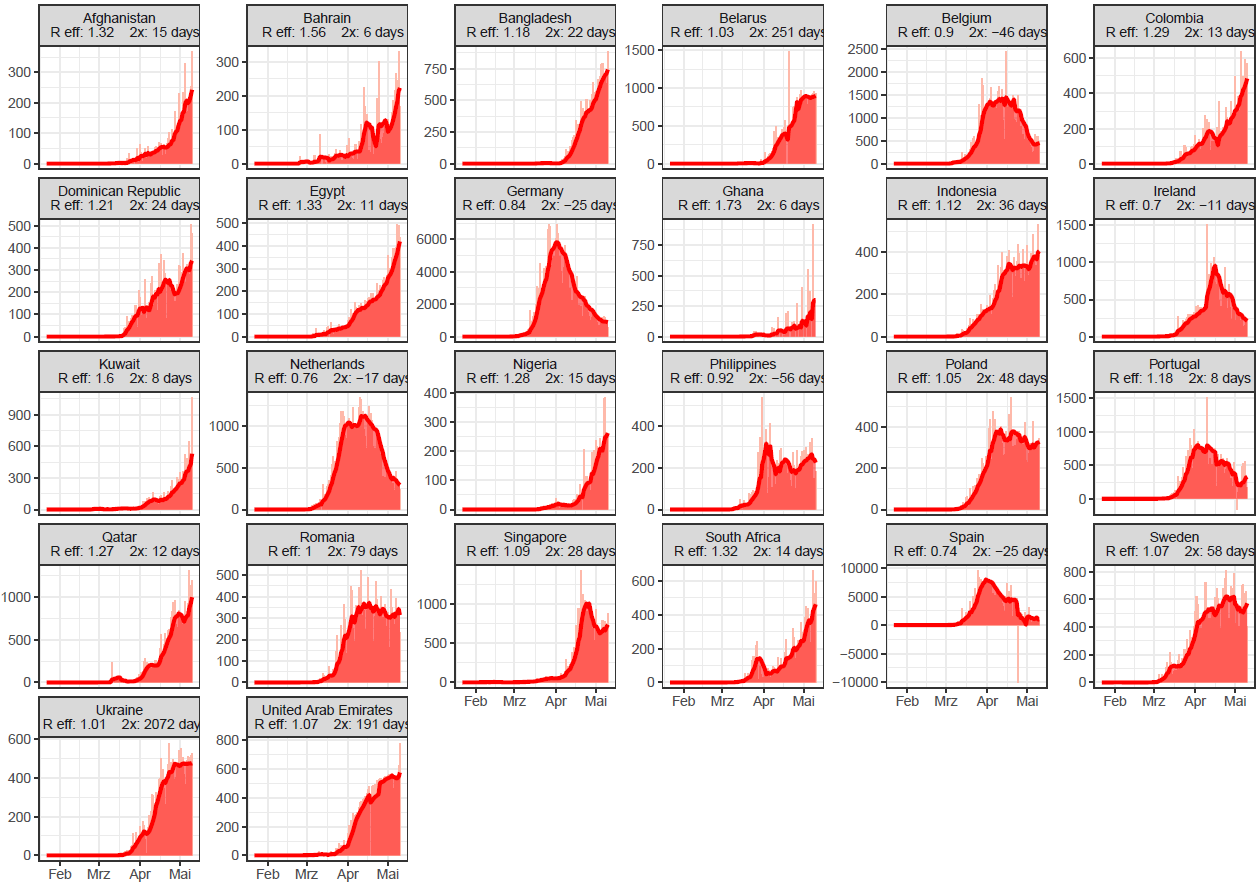 Quelle: Johns Hopkins, Stand 11.05.2020
[Speaker Notes: newcases_movingaverage_1400-7000lastweek_ownyaxis_2020-05-04
newcases_movingaverage_1400-7000lastweek_2020-04-26]
R eff. Trend für Länder mit über 7.000 Fällen in den letzten 7 Tagen
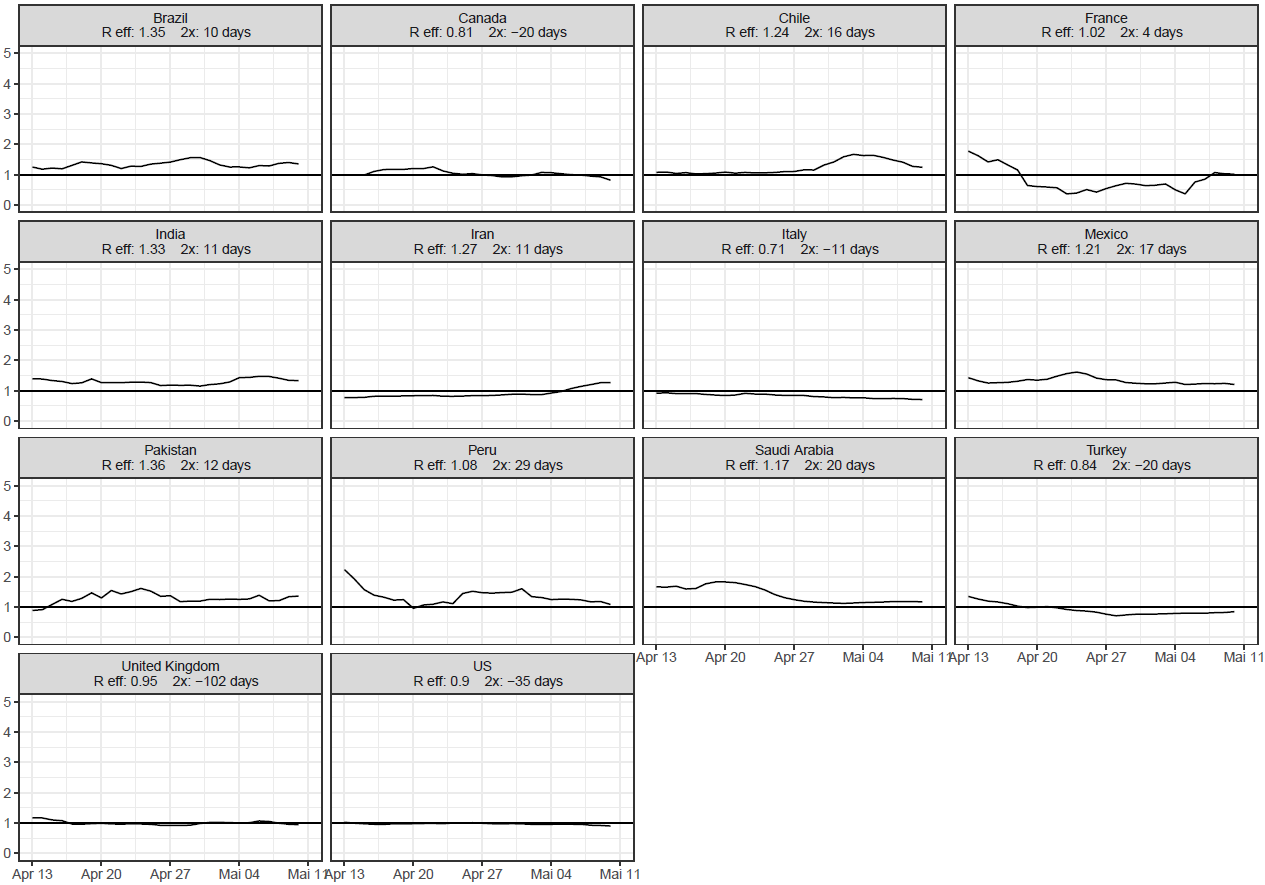 Quelle: Johns Hopkins, Stand 11.05.2020
[Speaker Notes: r_above7000lastweek_new_2020-04-26]
R eff. Trend für Länder mit 1.400 - 7.000 Fällen in den letzten 7 Tagen
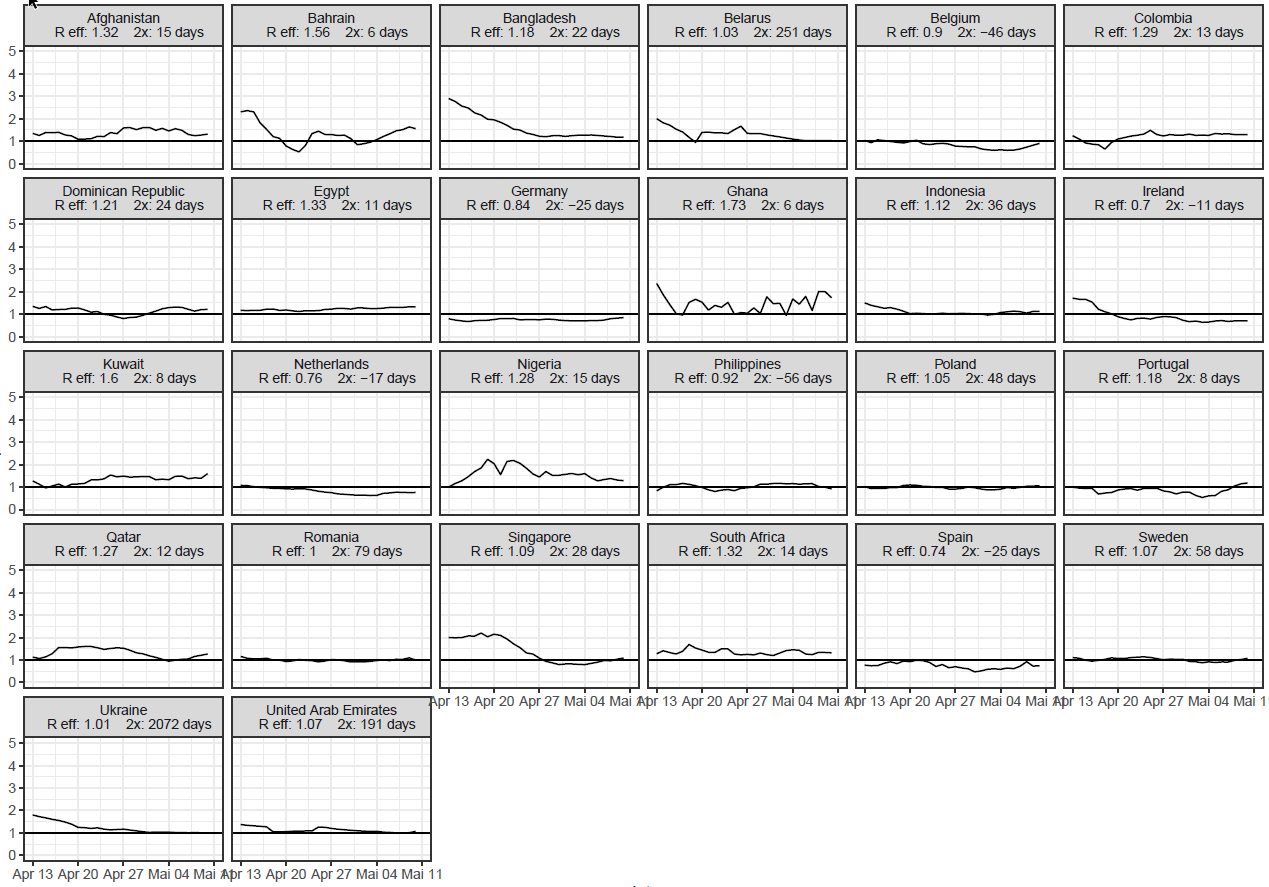 Quelle: Johns Hopkins, Stand 11.05.2020
[Speaker Notes: r_1400-7000lastweek_new_2020-04-26]
Repeated seroprevalence of anti 1 -SARS-CoV-2 IgG antibodies in a population-based sample
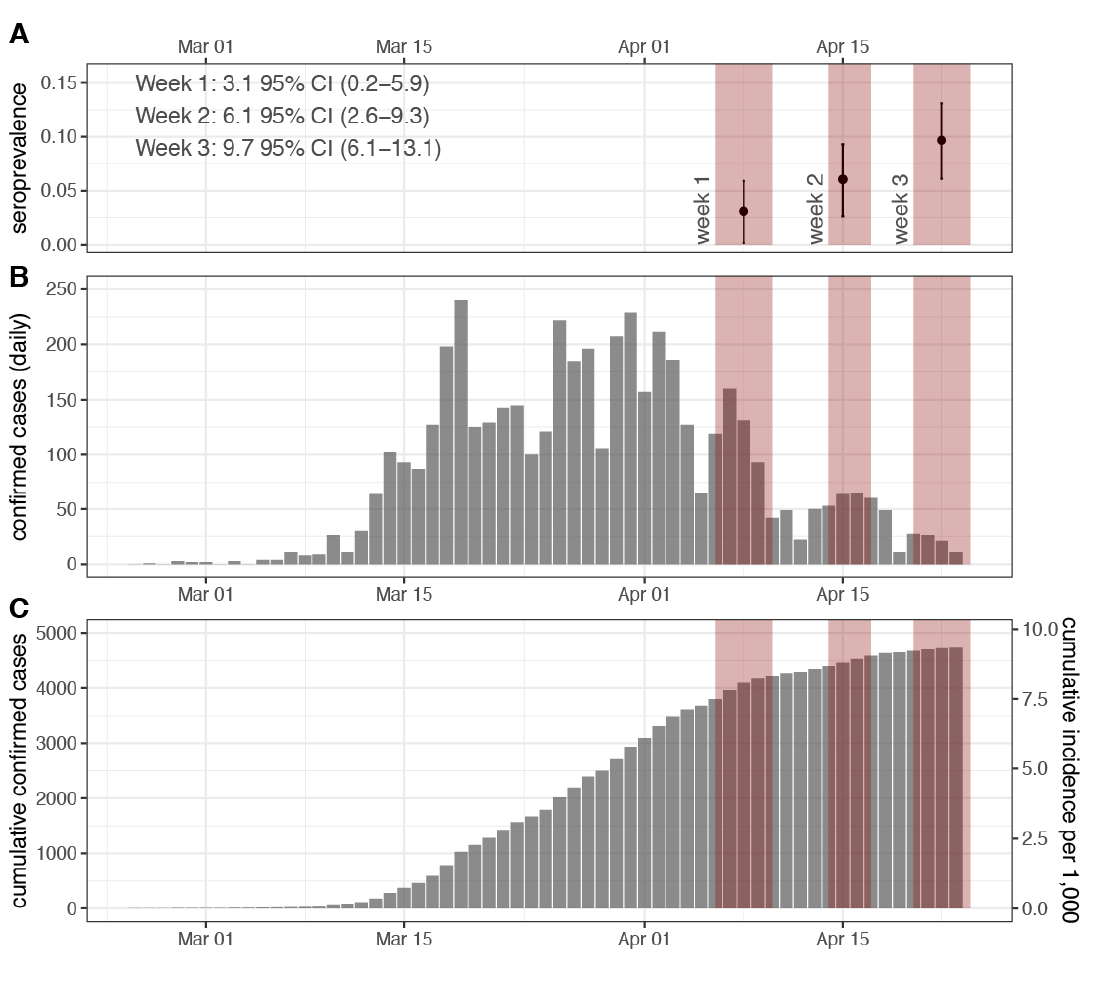 Population-representative survey in Geneva, Switzerland
1335 participants coming from 633 households
No differences in seroprevalence between children and middle age adults